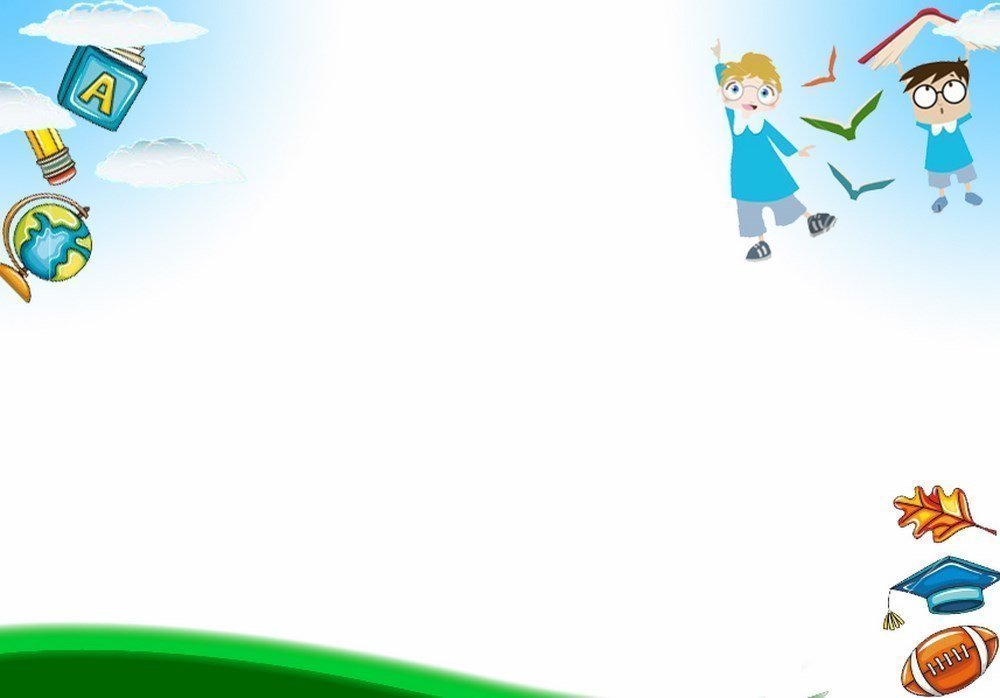 Đề tài: Thơ: Đôi mắt của em 
            Tác giả: Lê Thị Mỹ Phương
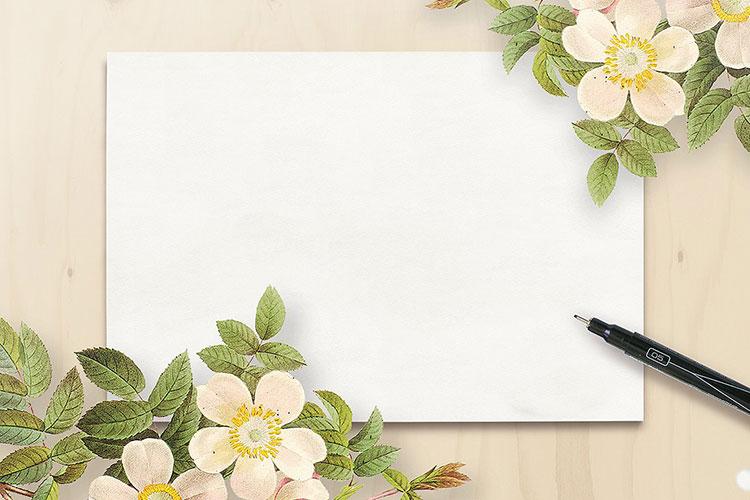 Hát bài: Cái mũi
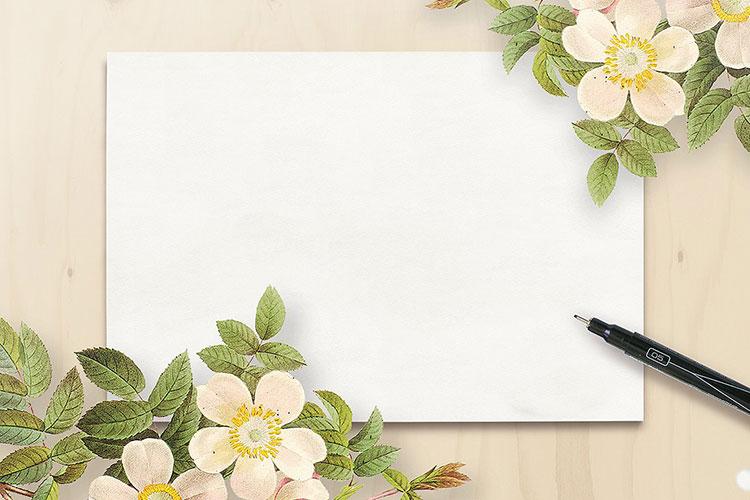 Cô giới thiệu bài thơ: Đôi mắt của em 
Tác giả: Lê Thị Mỹ Phương
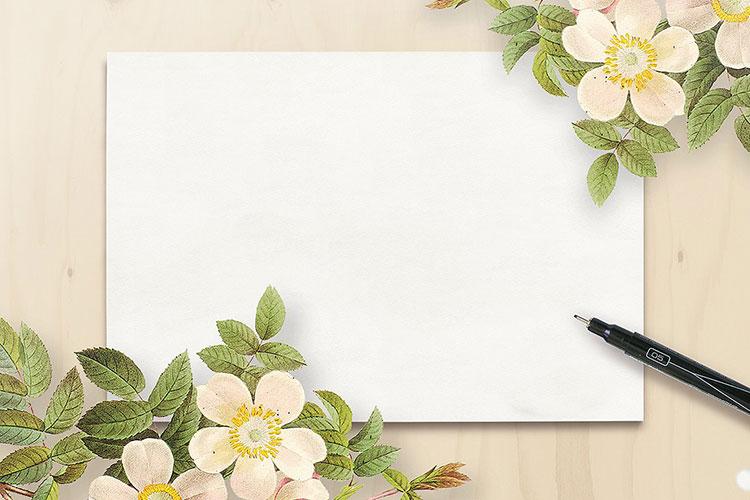 Cô đọc thơ cho trẻ nghe :
Lần 1 đọc diễn cảm.
 Lần 2 kết hợp với hình ảnh
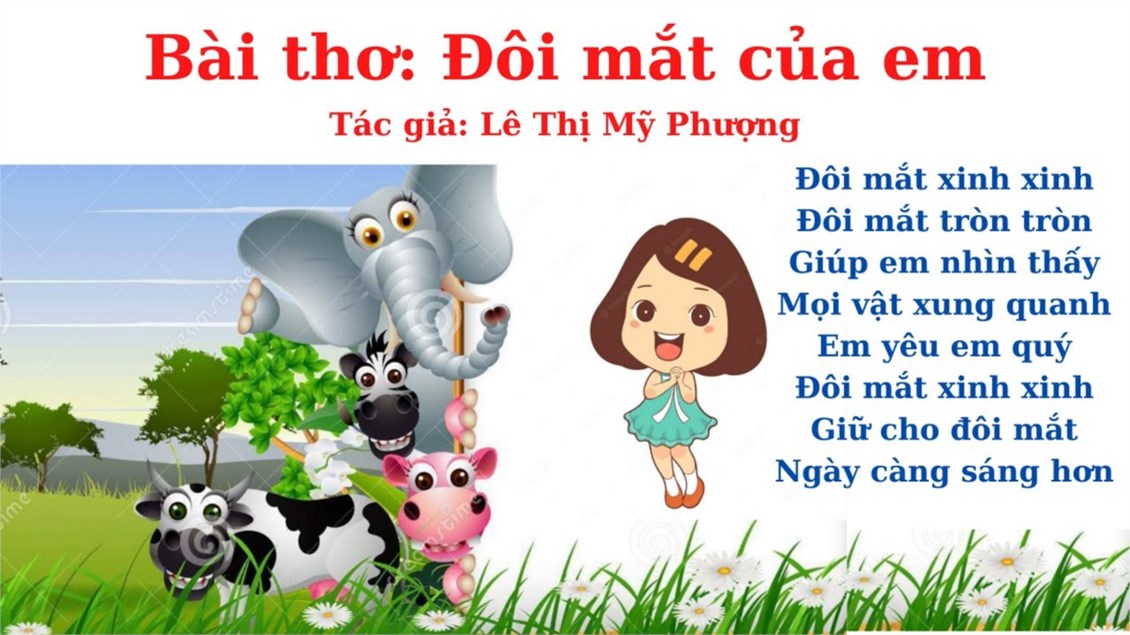 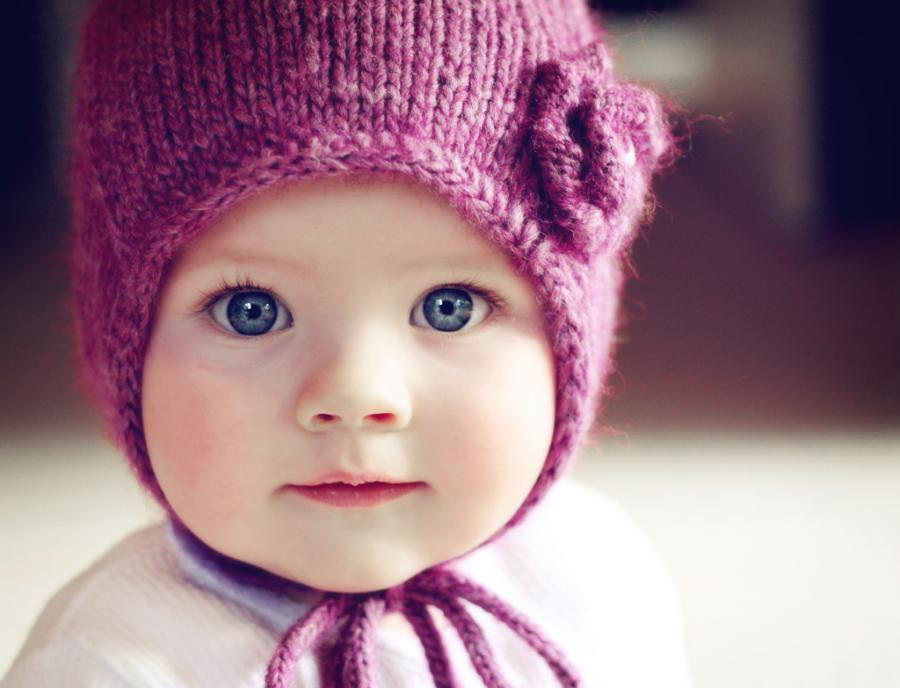 Đôi mắt xinh xinh
Đôi mắt tròn tròn
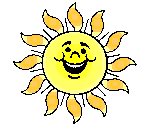 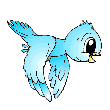 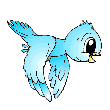 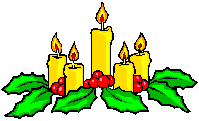 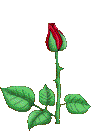 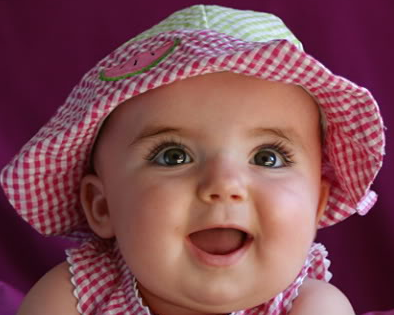 Giúp em nhìn thấy 
Mọi vật xung quanh
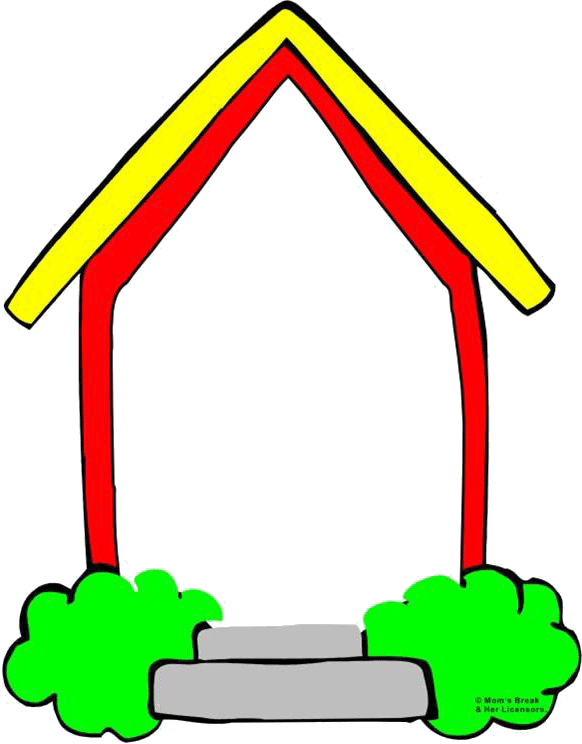 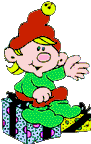 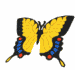 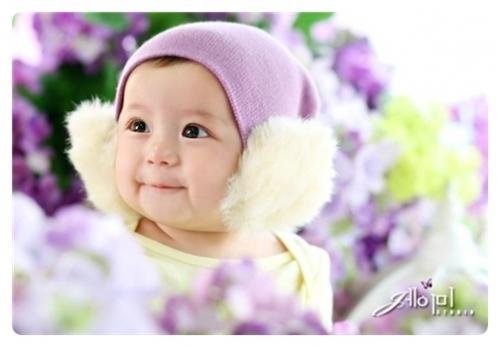 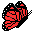 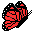 Em yêu em quý
Đôi mắt xinh xinh
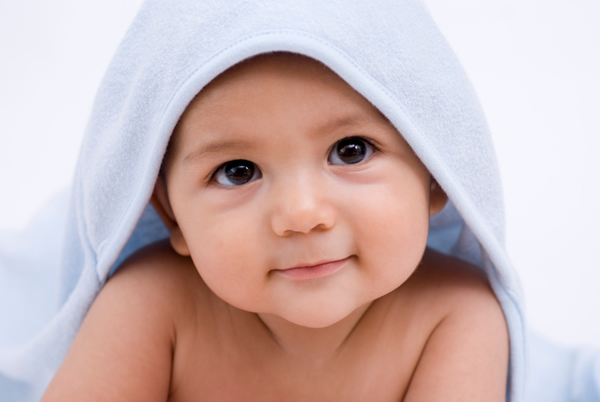 Giữ cho đôi mắt 
Ngày càng sáng hơn
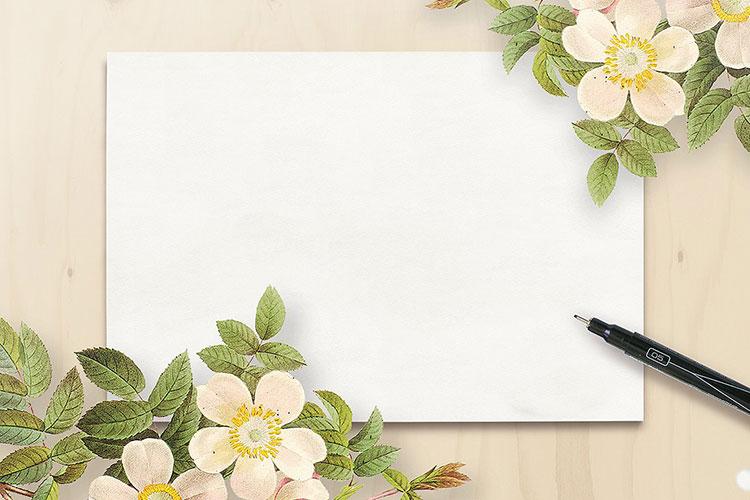 Đàm thoại:
Các con vừa nghe bài thơ gì? Do ai sáng tác?
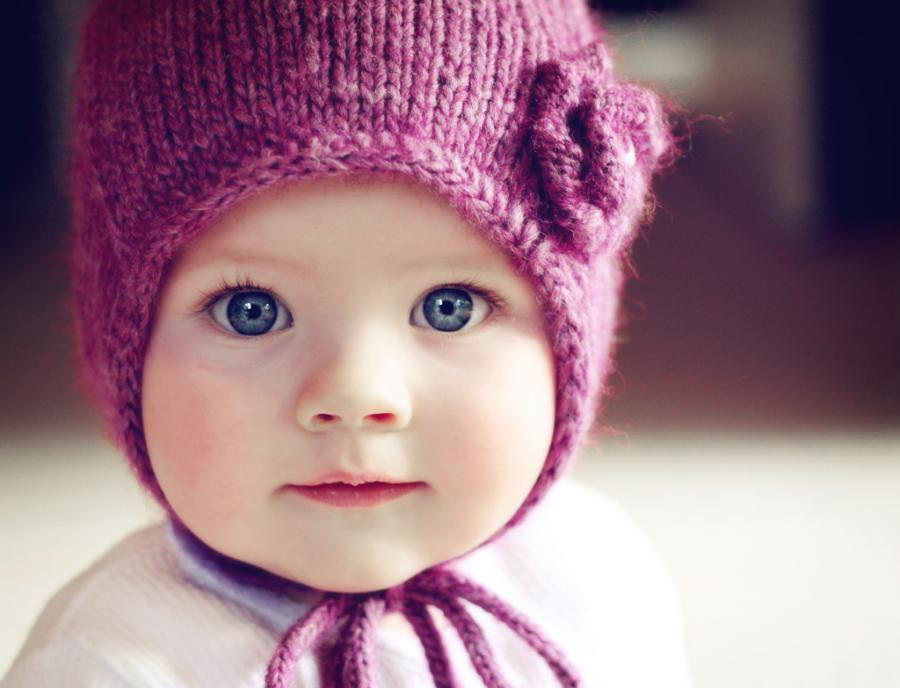 Bài thơ nói về bộ phận nào trên cơ thể?
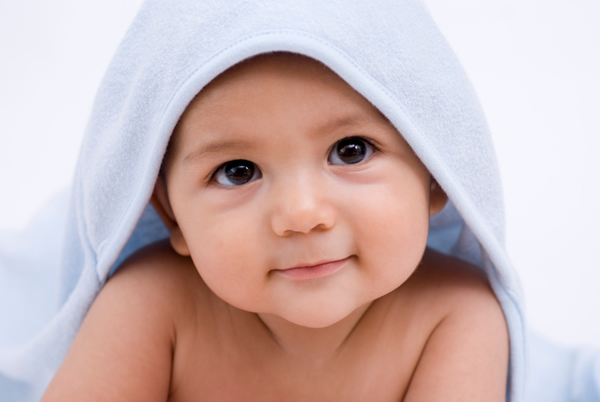 Đôi mắt giúp bé làm gì?
Chúng mình làm gì để bảo vệ đôi mắt?
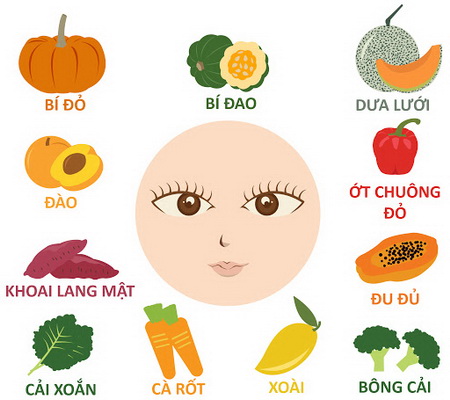 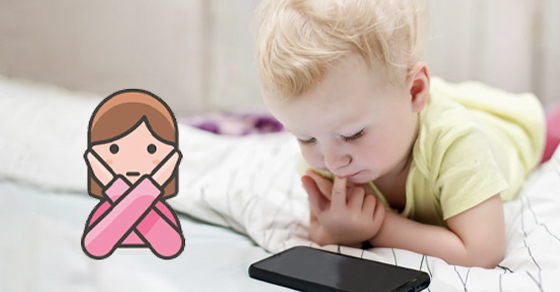 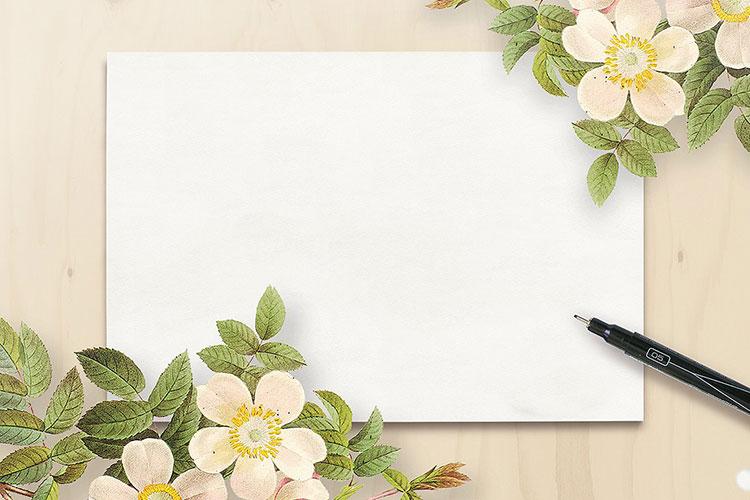 Cô giải thích từ khó : Xinh xinh, tròn tròn
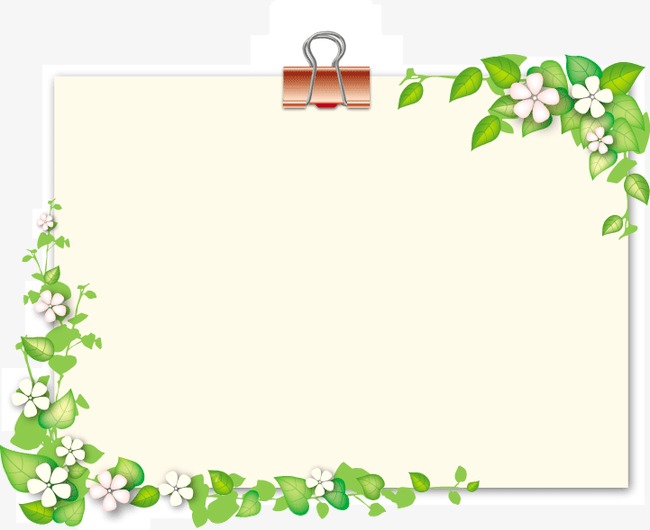 Dạy trẻ đọc thơ
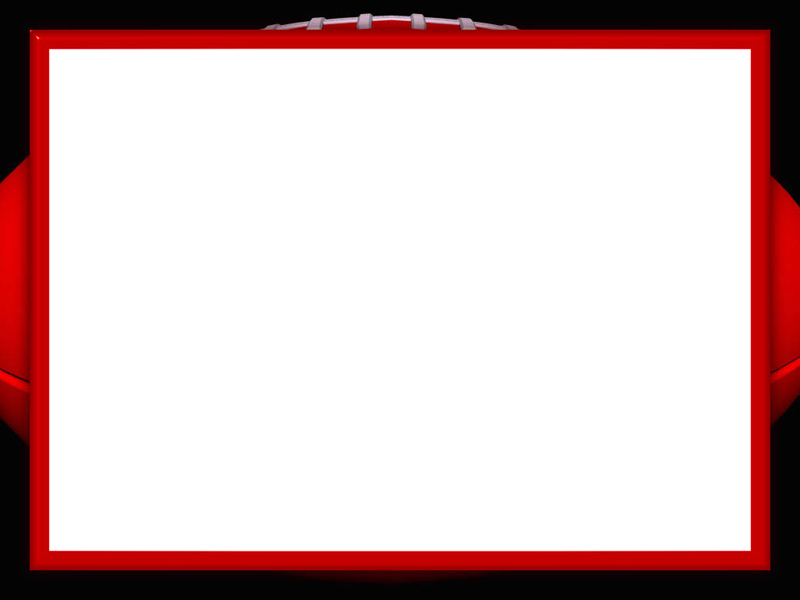 Tạm biệt các bé.
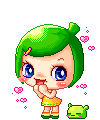 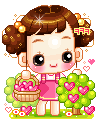